Influencing Opinions: Keeping the Focus on Student Achievement
Council of the Great City Schools Public Relations Executives Meeting
July 6, 2013
Focusing on Students: Overview
Public Opinion 
 District Statistics & Philosophy
 How We Focus on Students
 Metrics
 Return on Investment 
 Comments & Questions
2
Focusing on Students
The Importance of Positive Public Opinion for School Districts:

 Builds trust in public education
 Impacts policy-making 
 Generates support of taxpayers 
 Maintains and increases enrollment 
 Increases community and business engagement
 Generates interest and support from funders
 Builds local economy
3
Focusing on Students: Public Opinion
2012 Phi Delta Kappa/Gallup Poll on how Americans view public education:

Americans give relatively high grades to the public schools in their own communities. In 2012, 48 percent gave them a grade of an A or B, compared to 40 percent in 1992. But they give lower to grades to public schools in the nation as a whole; only 19% gave an A or B.  www.pdkpoll.org
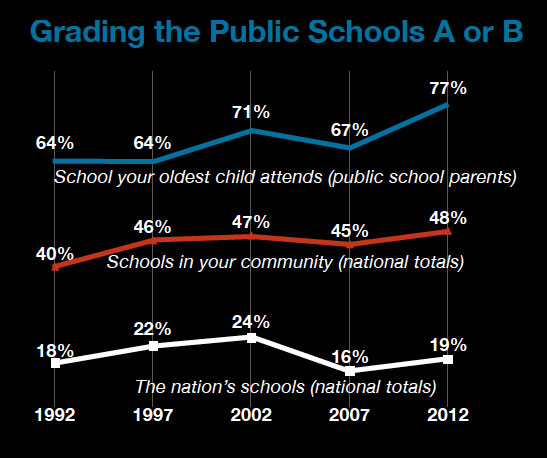 4
Focusing on Students: Facts
131,541 students 
2nd largest district in California  
228 total educational facilities
118 elementary schools, including K-8
24 middle schools
28 high schools
13 atypical schools
45 charter schools
80% of persons who live within the district boundaries do not have children who attend our schools.
65% Free & reduced-price lunch eligible
16,062 Students with disabilities
9,745 students from military families
More than 27,643 students participate in the Gifted and Talented Education (GATE) program
1,301 Foster youth enrolled
5
Focusing on Students: Diversity
Student Diversity 
45.7% Hispanic
23.9% White
15.2% Asian
11.8% African-American
3.1% Multi Racial/Eth.
0.4% Native American
 Home Languages
30.2 % English learners
Over 60 languages spoken
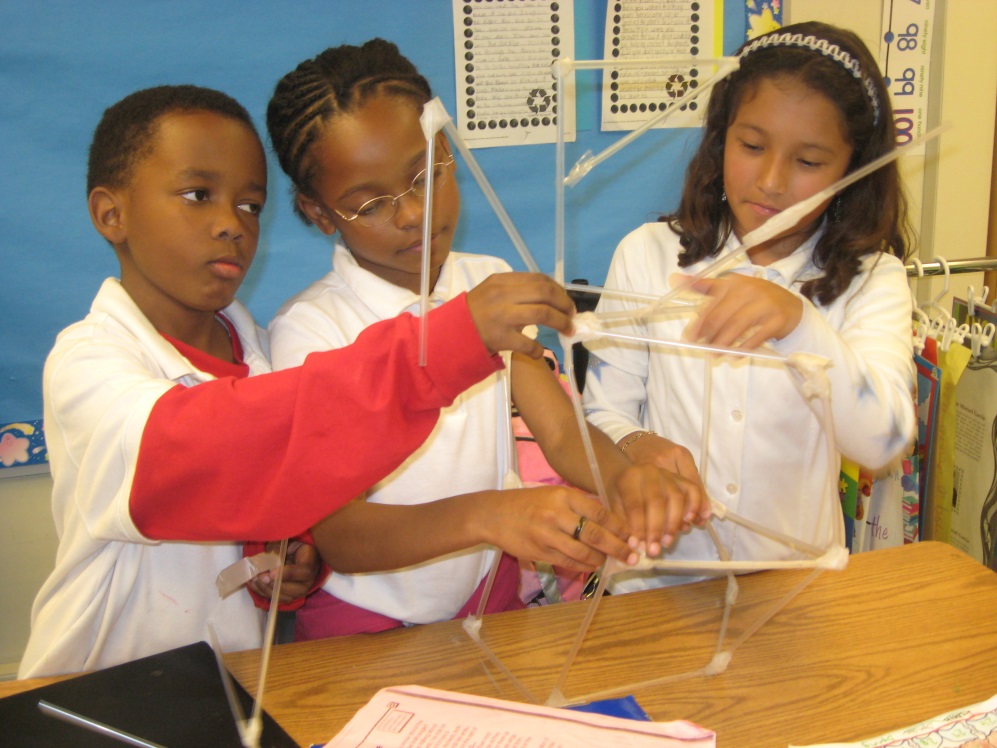 6
Focusing on Students: Budget Cuts
Multiple Years of Budget Cuts:

 More than $500 million cut over last 5 years
Board directive: Keep cuts as faraway from the classroom as possible
Cuts: reduced school year; increased K-3 class size; elimination of GATE, outdoor programs and bus service for 4,000 students; school supplies cut by 25+%
Staffing cuts: 13% staff reductions, mainly classified staff (50% staff reduction in Communications Dept.)
7
Focusing on Students: Mission
“All San Diego students will graduate with the skills, motivation, curiosity and resilience to succeed in their choice of college and career in order to lead and participate in the society of tomorrow.”
                                                       --2008
8
Focusing on Students: Mission
What Next?
9
It Began With A Vision
10
Focusing on Students: Vision 2020
Creating Improved and Broader Measures of Student Achievement
Developing Schools as Neighborhood Learning Centers
Ensuring Effective Teaching in the Classroom
Engaging Parents and Community
Facilitating Communication and Support Across the District
11
Focusing on Students: All Employees
Vision 2020 connects learning and business:

Certificated (Instructional) Employees
Provide broad and challenging curriculum
Quality Teaching
Quality Leadership
Professional Learning for All Staff
Closing the Achievement Gap
12
Focusing on Students: All Employees
Classified (Business) Employees
 Food for Thought – Food Services 
 Driving Learning – Transportation 
Building Minds by Minding Buildings – Physical Plant Operations.
Focus on Students – Communications Department
13
2008-2012Academic Progress Goes UP, Funding Goes DOWNRecommitment to success for ALL students pays off
Focusing on Students - Milestones
Strategic Process
12 Indicators of a Quality School
Quality Teaching
Quality Leadership
Professional Learning 
Closing the Achievement Gap with High Expectations for All
Closing the Achievement Gap with High Expectations for All
Parent and Community Engagement Around Student Achievement
Quality Support Staff
Valuing Diversity
High Enrollment of Neighborhood Students
Digital Literacy
Neighborhood Center 
Supportive Environment, Safe and Well-Maintained Facilities
Moral Imperative
It is our moral imperative to prepare ALL San Diego Unified students to succeed in college and careers by creating conditions that will eliminate racial and economic disparity in student achievement.
Community Based School Reform
Five Pillars
Vision 2020
Professional Learning Communities
Data Informed Instruction
Parent Engagement
Goals for Student Achievement
VISION 2020
Sets 2020 Goals 
Student Achievement
Schools as Neighborhood Centers
Parents Engagement
Effective Teachers
Supportive District Leadership
Focus Areas
2011/12/13
Professional Learning Communities
Parent Community Engagement
College Career Readiness
Quality Schools In All Neighborhoods
2008-09
-$90M
2011-12
-$82M
2012-13
-$120M
2009-10
-$93.1M
2010-11
-$134.6M
Focusing on Students: Academic Results
San Diego Unified …
Steadily Improving Test Scores
Attendance Rates Gains
Reduction in Drop-out Rates
Increase in Graduation Rates
Good News to Share with Public
15
Focusing on Students: How We Do It
School Websites (156/183)
Facebook
Spanish
RSS Graffiti
Website
Content/Photos
Blog
Spanish
FeedBurner
Hootsuite
Twitter
Friday Notes
Spanish
80K
16
Focusing on Students: Events
Student Culinary Services
Teacher of the Year
Classified Employee of the Year
 Student Entertainment
Teacher of the Year
Classified Employee of the Year
Volunteer Appreciation Event
Salute to Excellence
Retiree Celebration
Board of Education Meetings
 Student Involvement
Ribbon Cuttings & Groundbreaking Ceremonies
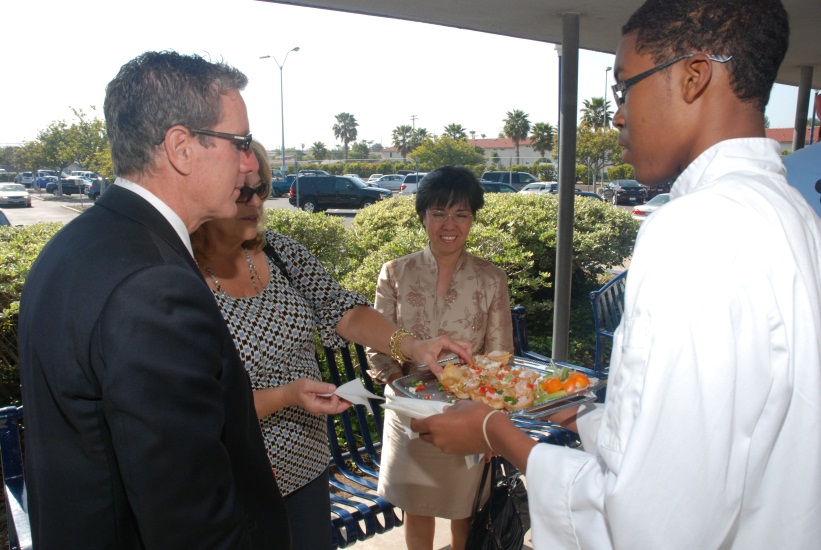 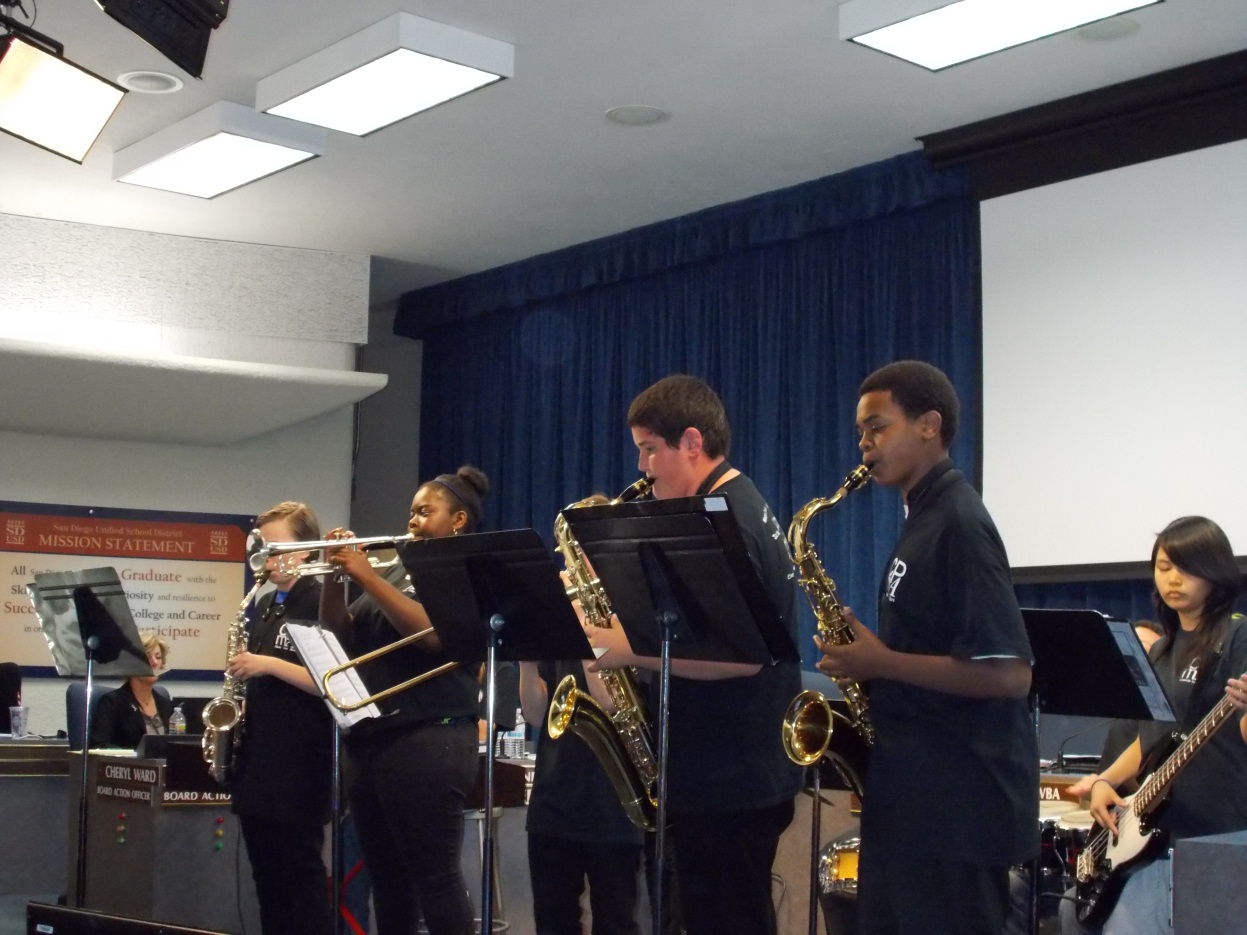 17
Focusing on Students: Media
Morning News Shows
 Press Conferences
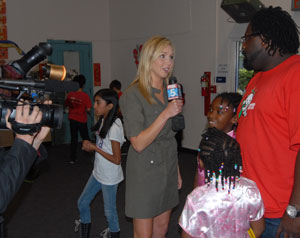 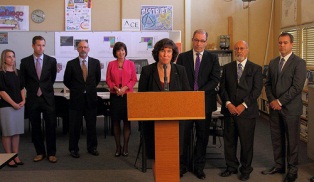 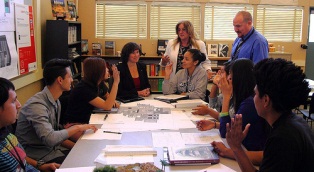 18
Strategy Benefits
Focusing on Students:
Shape Public Opinion
Benefits Students
Boost Employee Morale
Feed Public Desire
19
Focusing on Students: Metrics
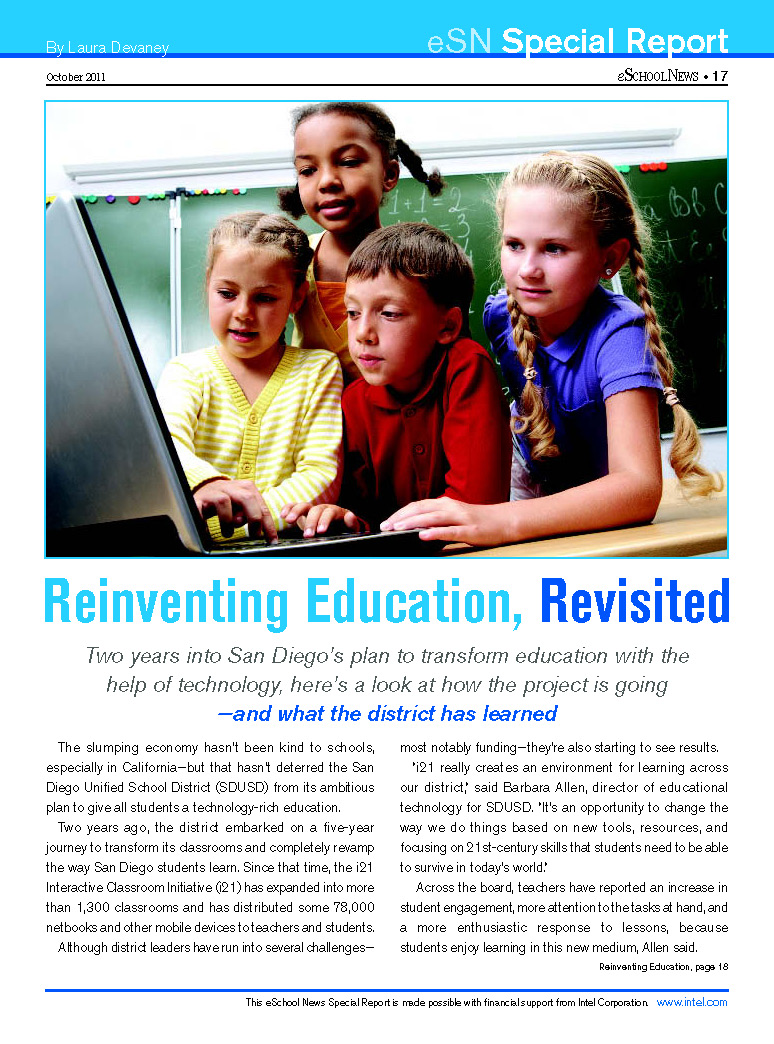 Get the biggest bang for your buck.
80 percent of voters don’t have students in schools.
20
Focusing on Students: Metrics
Website, Social Media
Website usage
San Diego Unified home page: 300,000 visitors a week
Facebook, Twitter Likes and Fans
San Diego Unified: Facebook, 3,000; Twitter, 6,500
Individual News Items
San Diego Unified: 250-1,000 views per news item
E-Newsletter Digest
Distributed to 85,000; average open rate is 15-20 percent
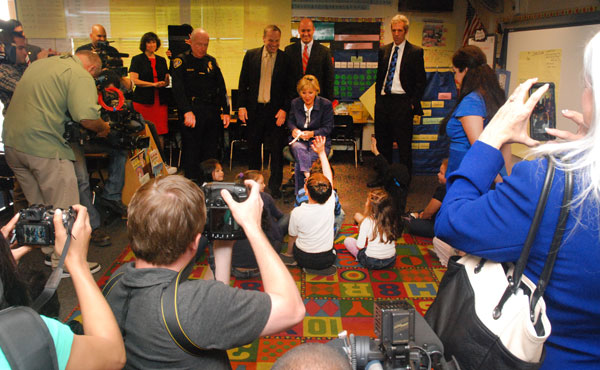 21
Focusing on Students: Metrics
Practice SEO – Search Engine Optimization
Regular posting of new stories
Reposting and linking to positive stories
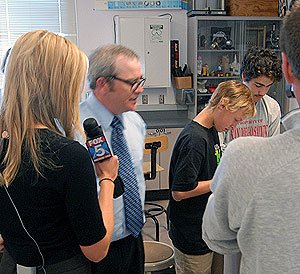 22
Focusing on Students: ROI
Students get recognition from district and public
Raises positive news about district in Google searches
Associates positive trends in education with district
Engages local community through social media
Provides active outlet for emergency information
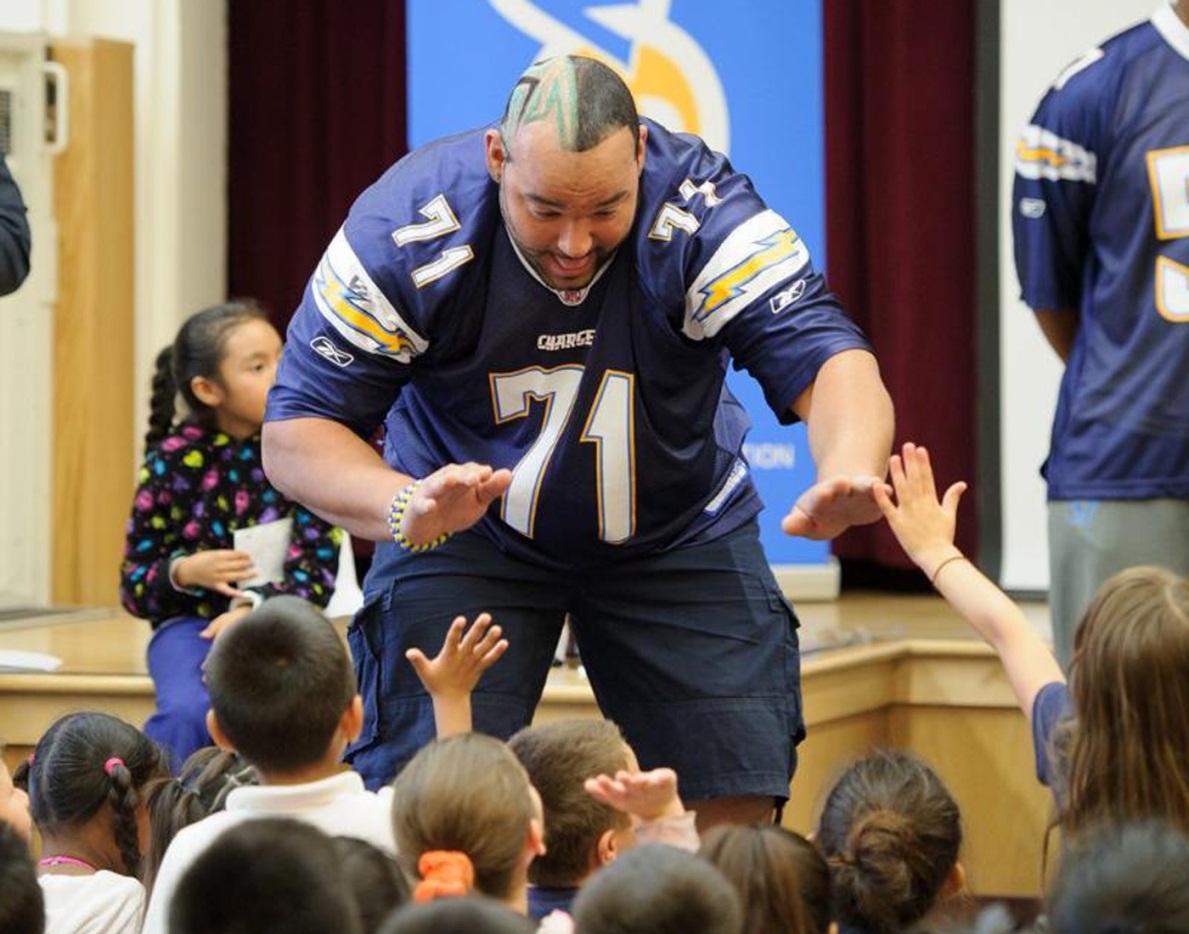 23
Focusing on Students: ROI
Have statistics available
Helps management understand successes and program objectives
Since social media program began
Two bond issues passed
Parcel tax received 50 percent
Broad Prize nomination
Things to do
Greatschools.org
Realtors
Community fairs
“Latest thing”
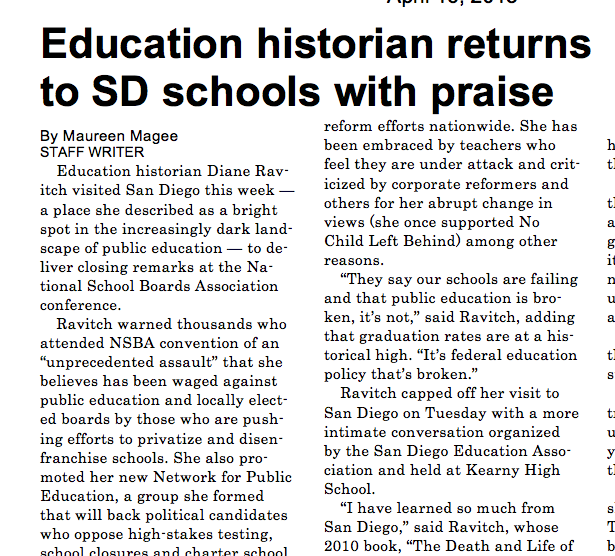 24
Contact Us
Linda Zintz
Director of Communications
619-725-5568
lzintz@sandi.net

Jennifer Cornelius Rodriguez
Specialist
619-725-5598
jcornelius@sandi.net


Jack Brandais
Media Relations
619-725-5570
jbrandais@sandi.net
25
Comments and Questions
26